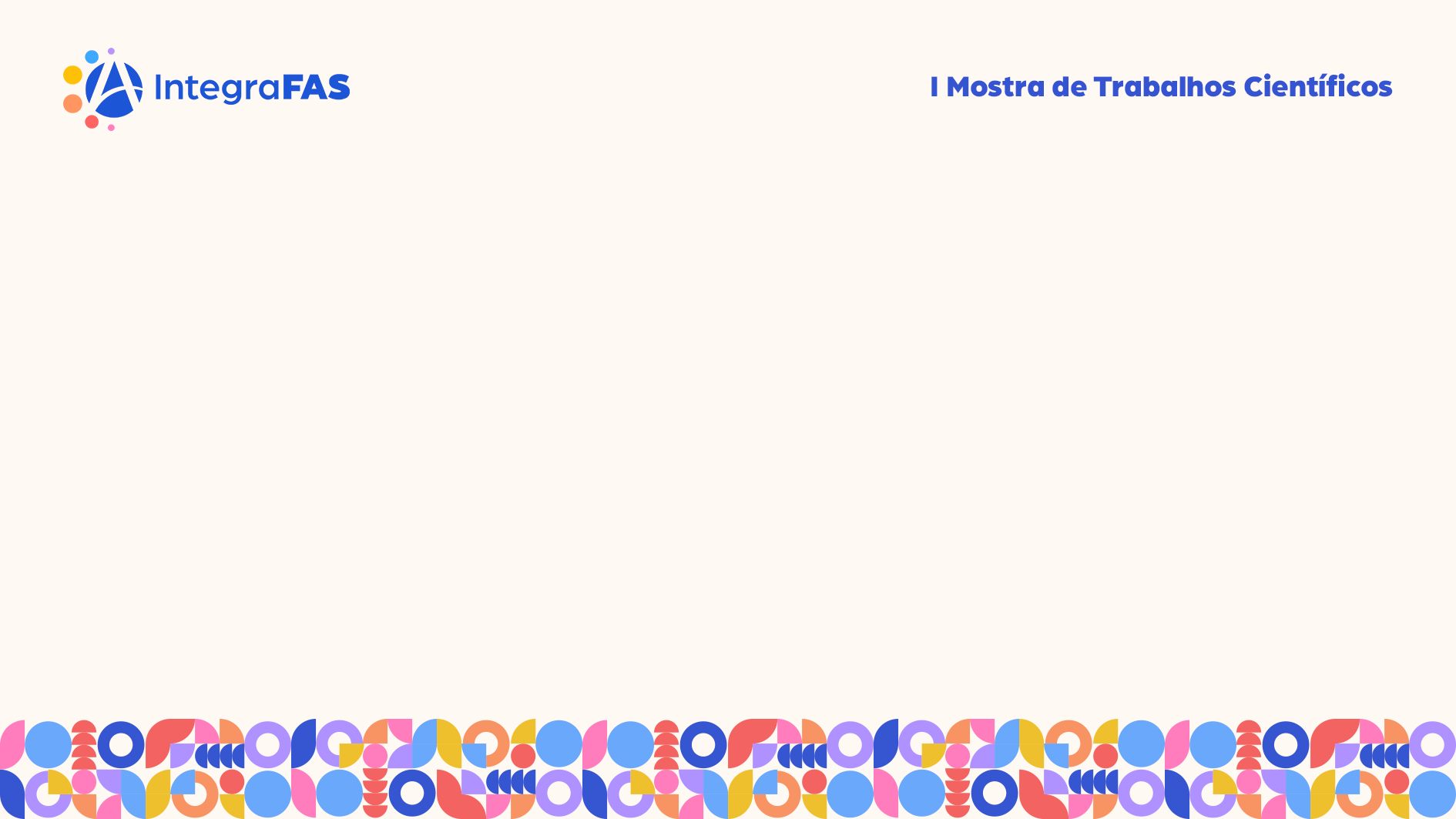 Título do trabalho
Nome do(s) autor(es)
Tipo de Trabalho
[   ] Iniciação Científica  [   ] Extensão  [   ] Monitoria 
[   ] TCC   [   ] PI  [   ] Estágio[   ] Outros Trabalhos Acadêmicos
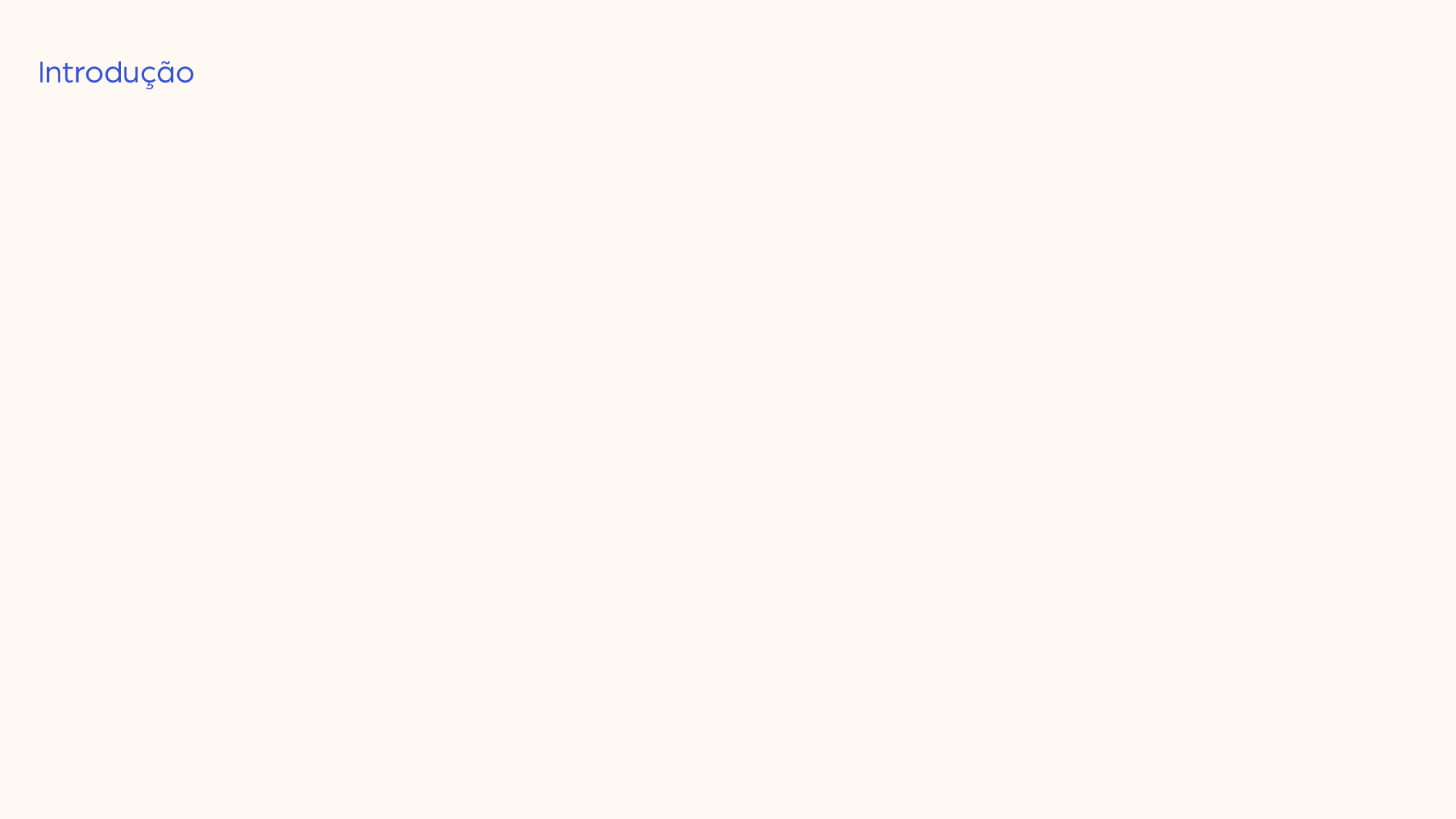 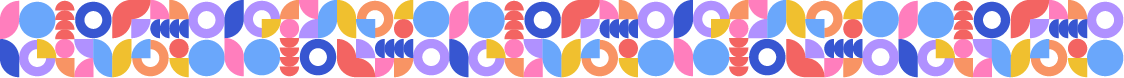 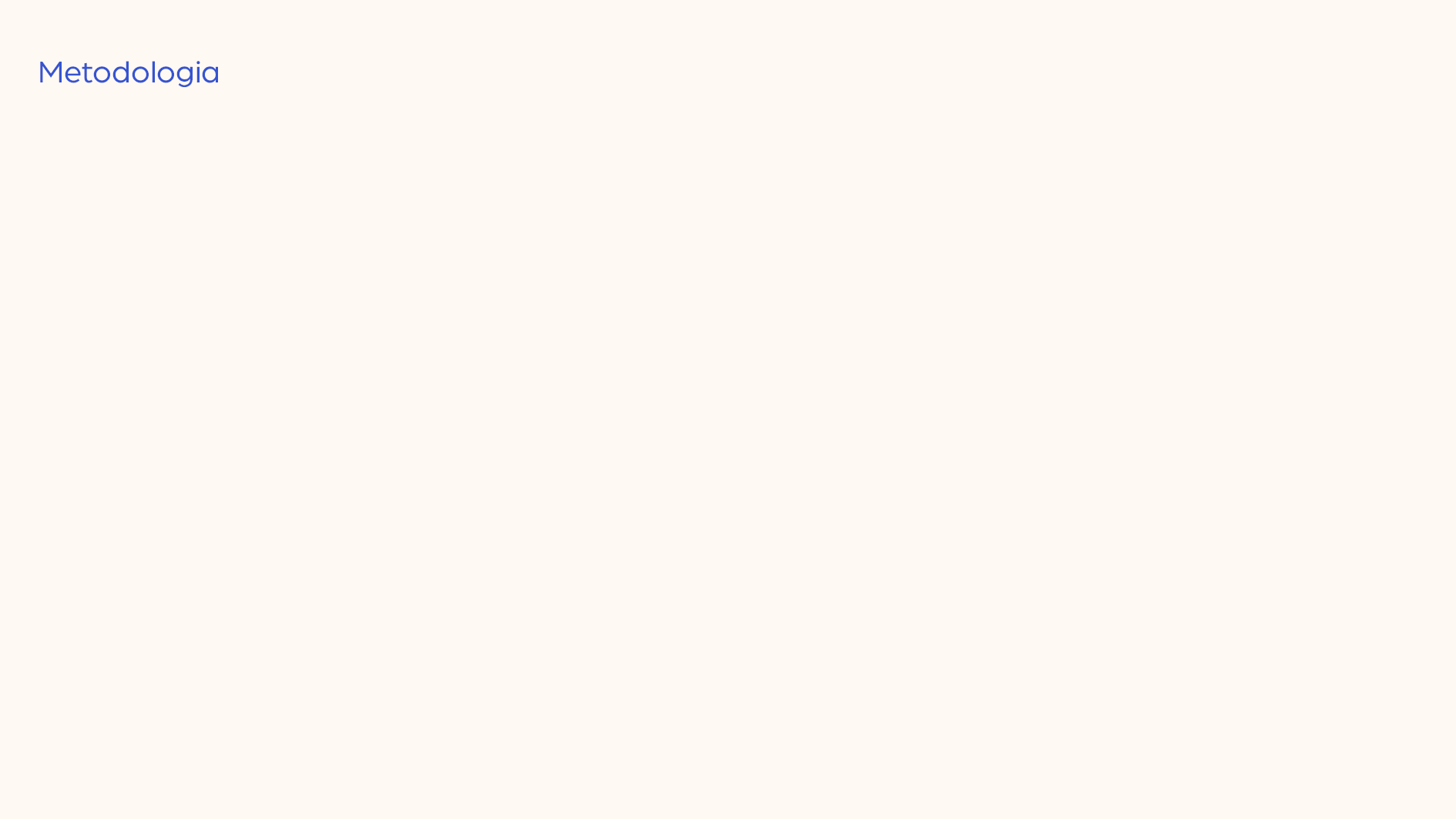 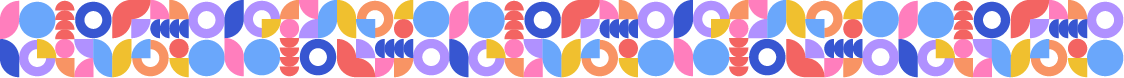 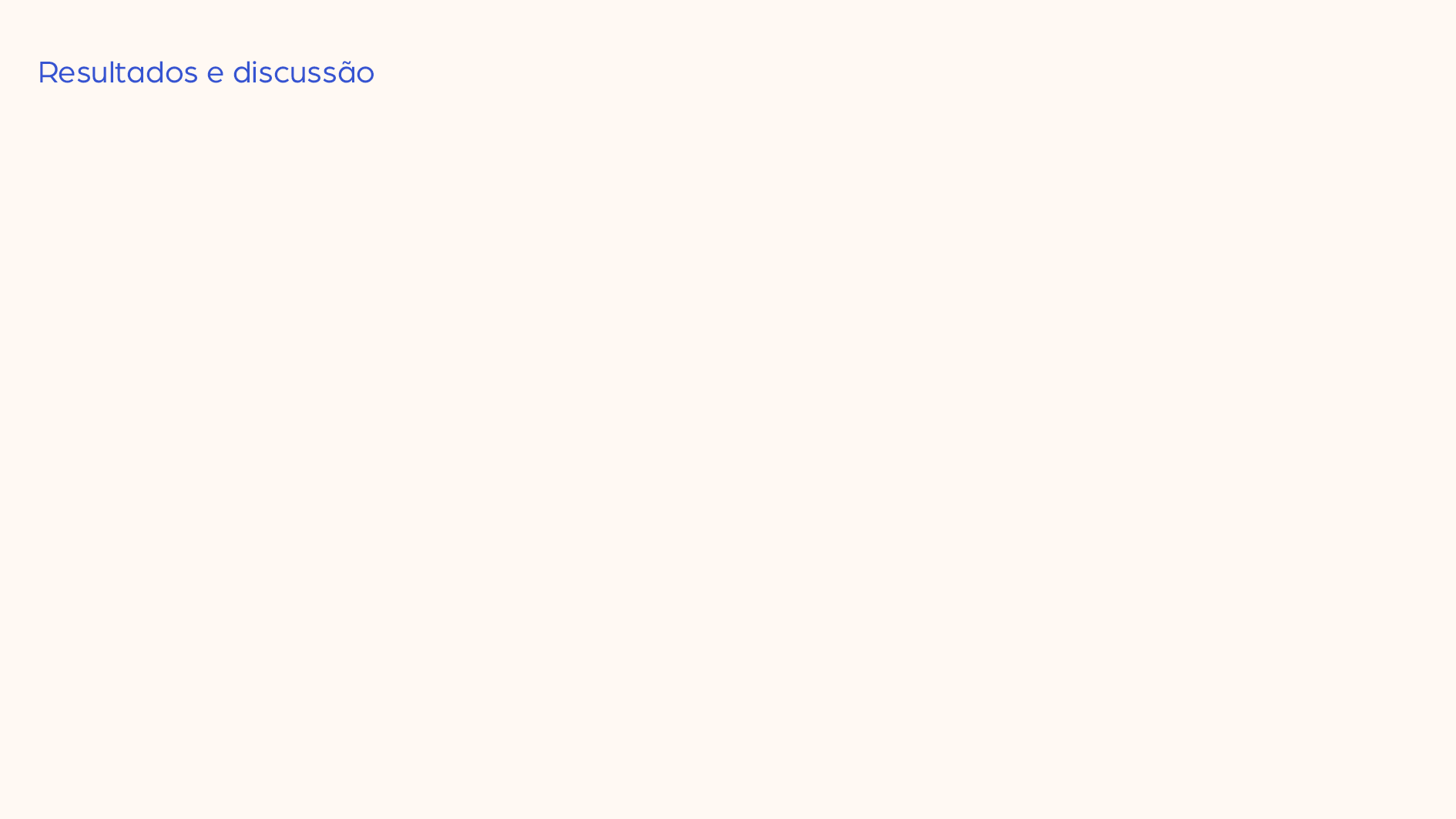 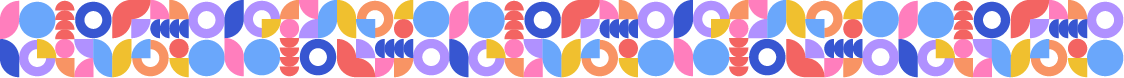 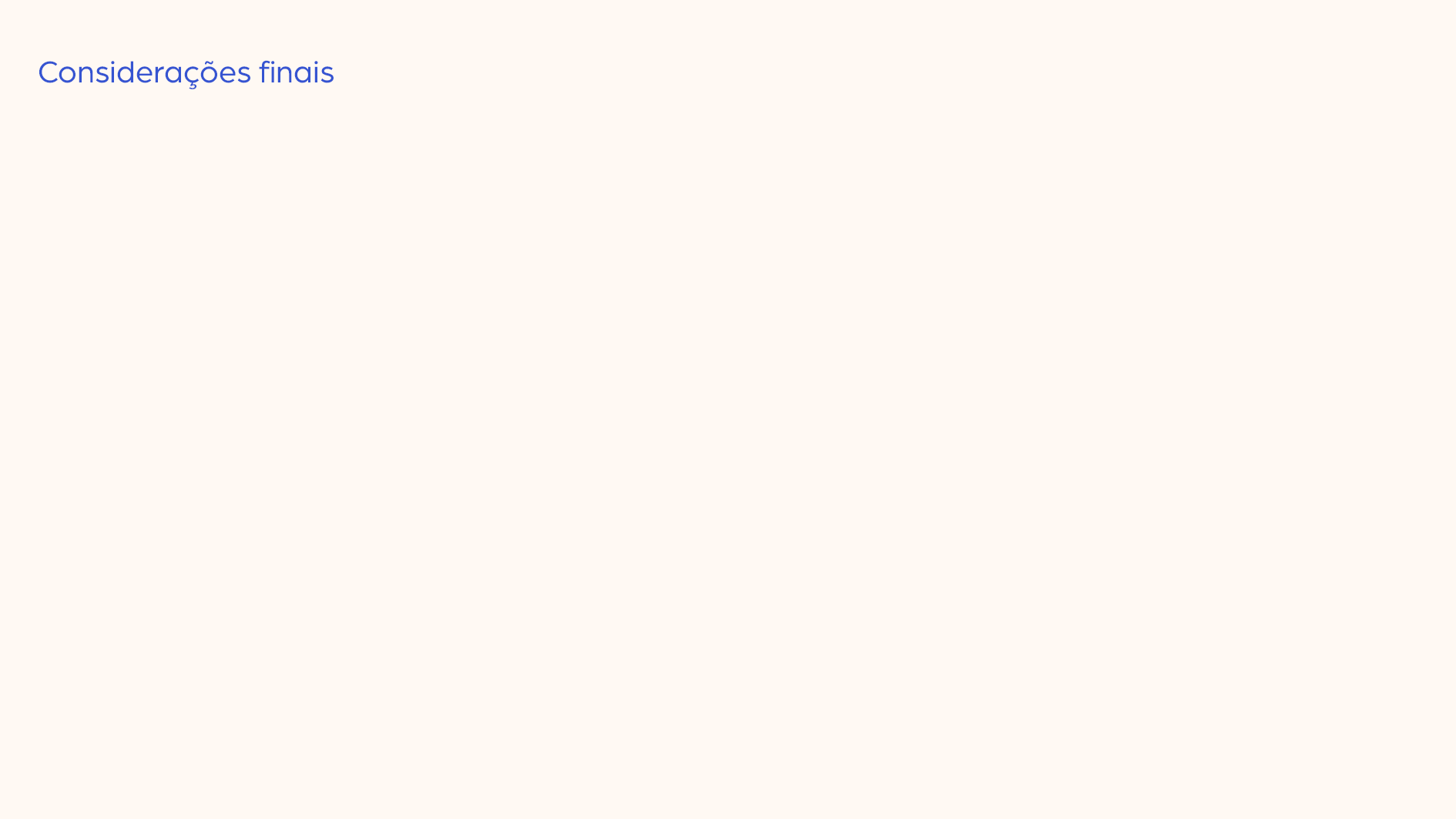 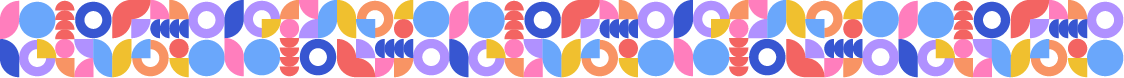 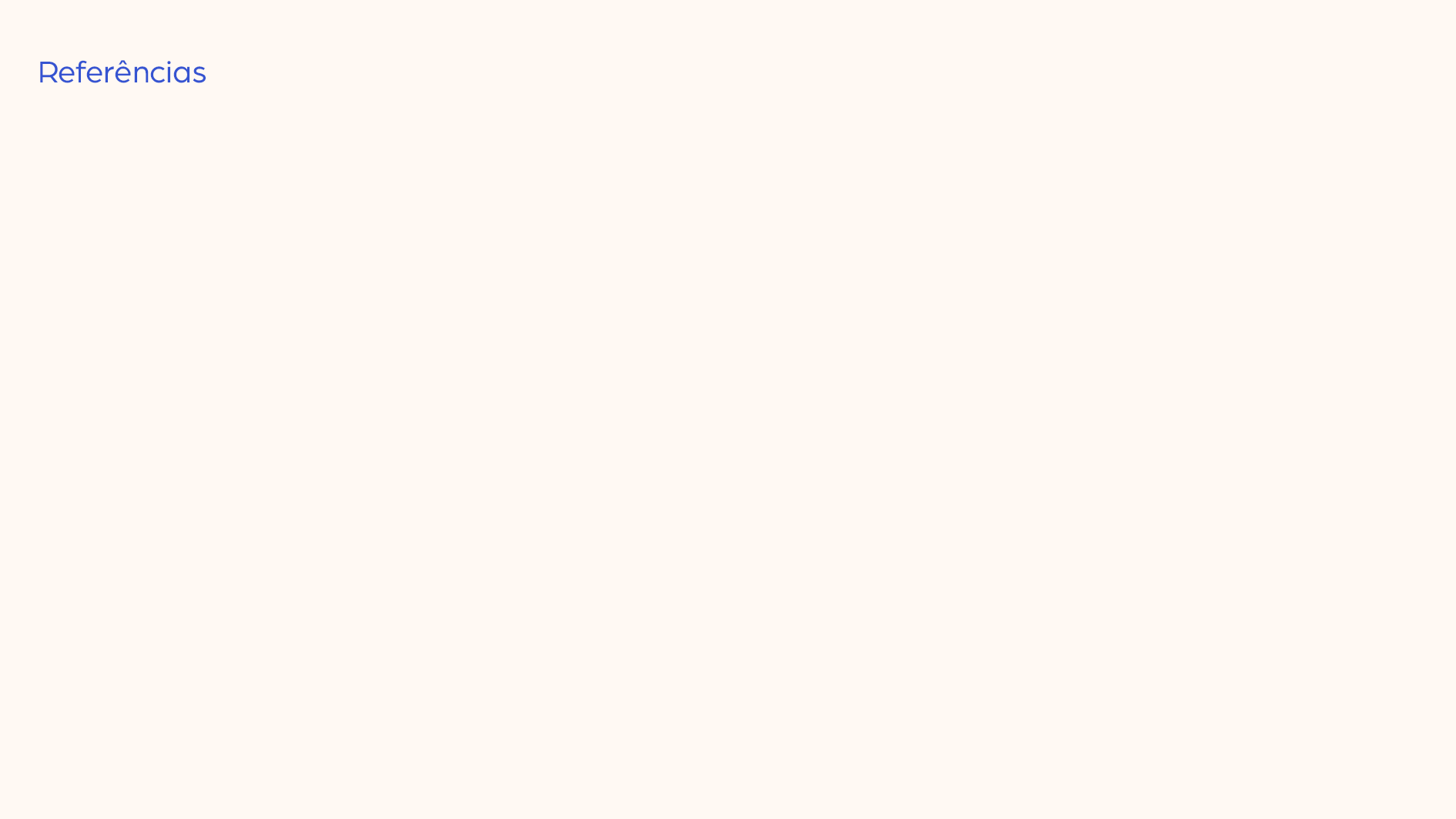 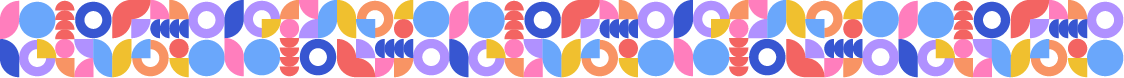